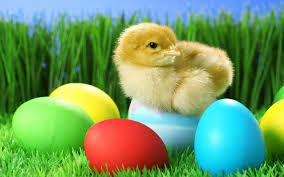 Pasen
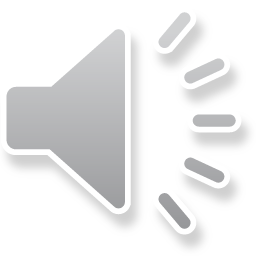 30-3-2014
digibordpeuters
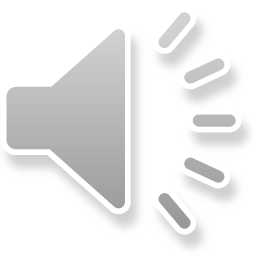 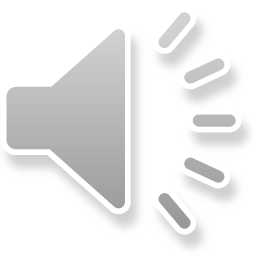 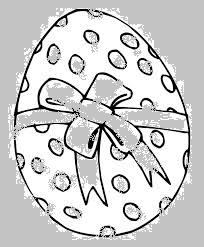 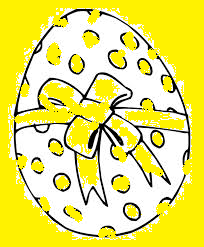 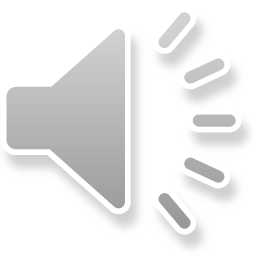 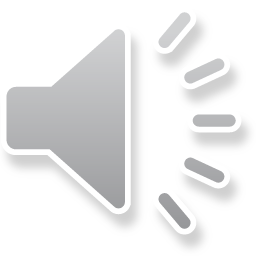 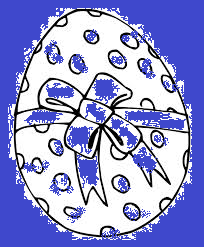 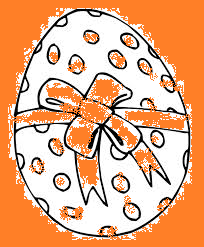 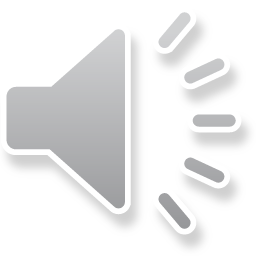 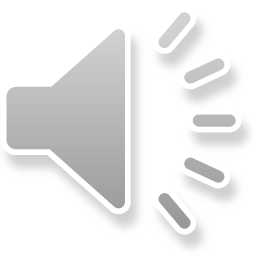 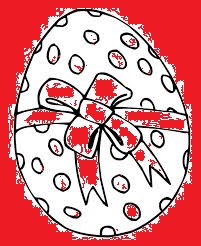 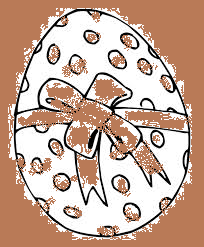 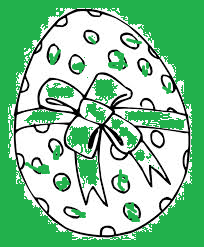 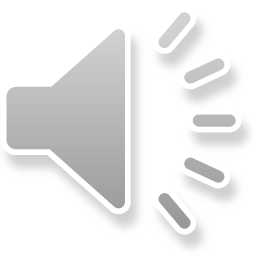 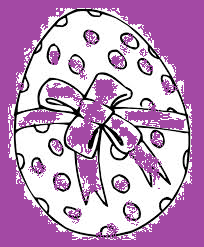 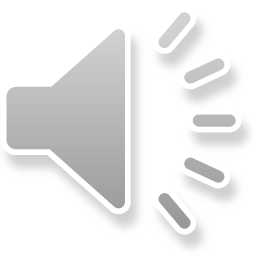 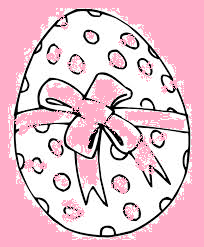 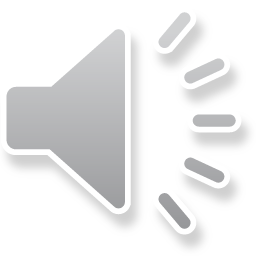 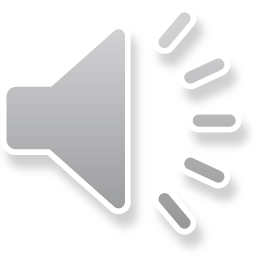 30-3-2014
digibordpeuters